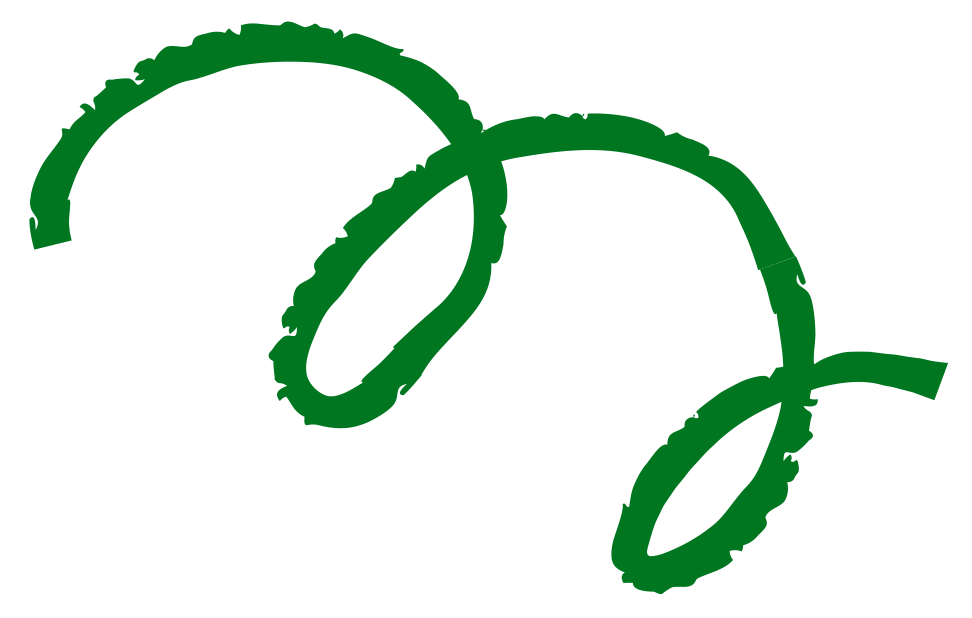 Factors, Multiple and 
Shape Pattern
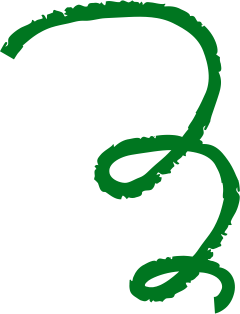 Lesson for High School
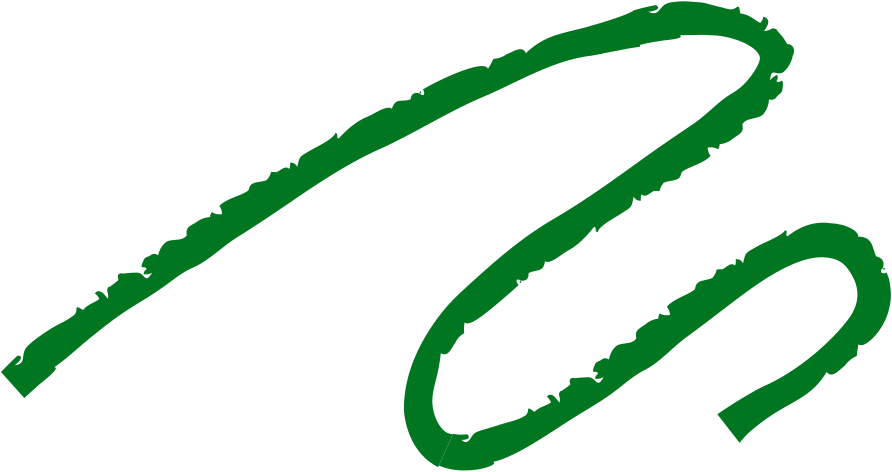 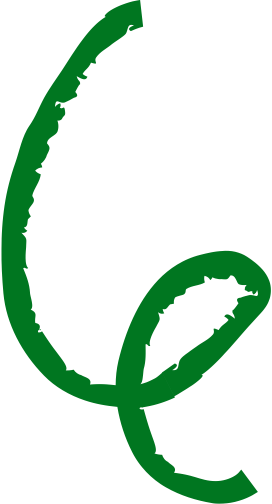 Lesson Outline
What is a Factor?
What is a Multiple?
Relationship of Factors and Multiples
Activities: Factors and Multiples
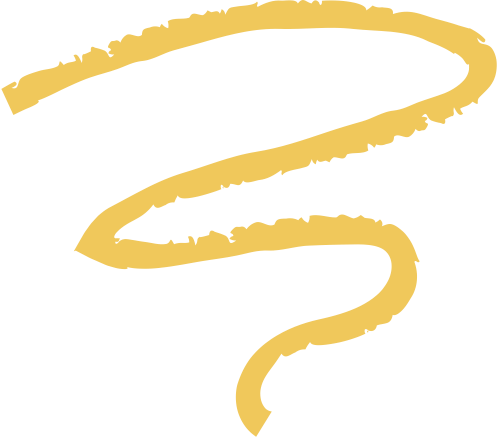 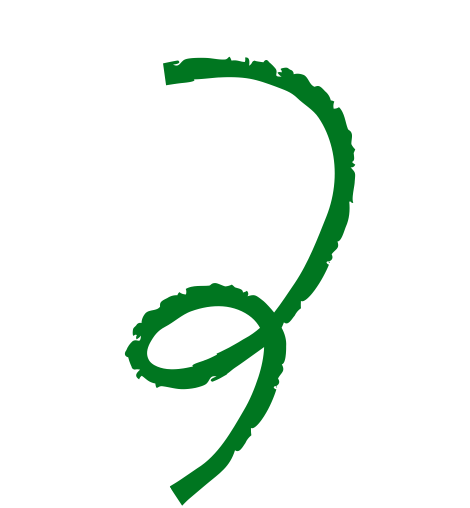 Discovery Time!
Hello Math detectives!
Could you arrange these blocks into groups where each row has an equal number of blocks?
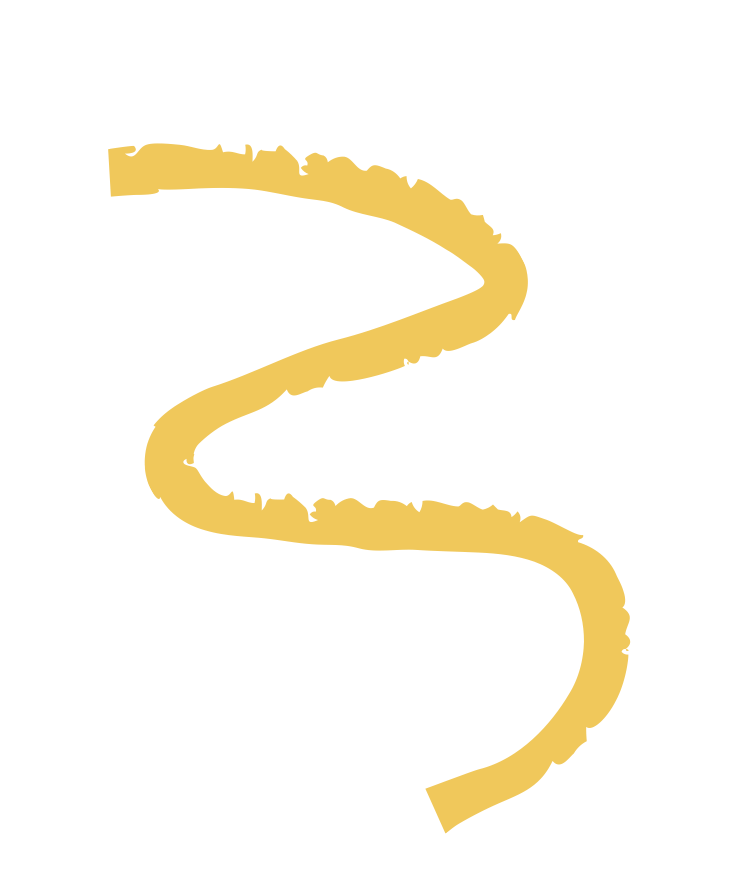 Share your answer with the class.
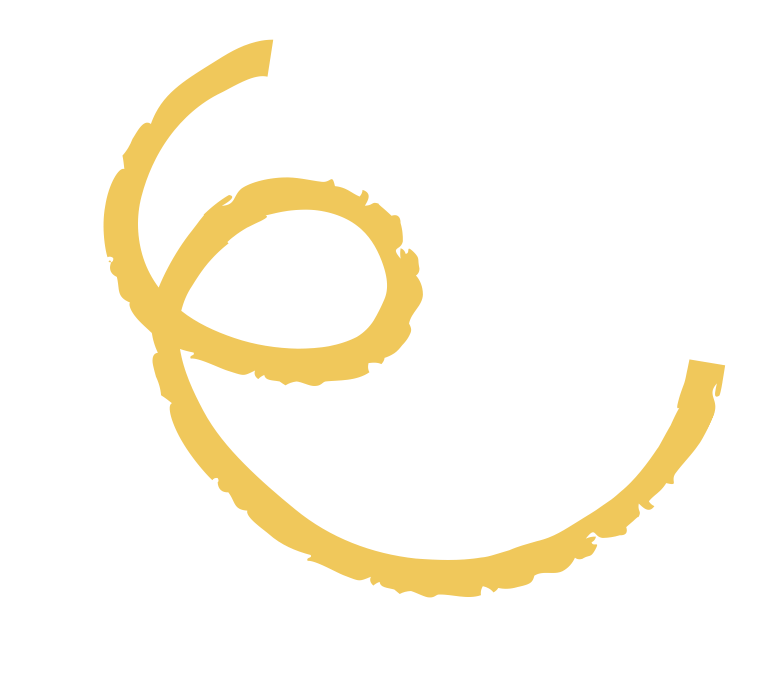 Learning Outcomes
Define factors and multiples
Find the factors of numbers
Determine whether a number is a factor of a given number
At the end of this lesson, you 
should be able to:
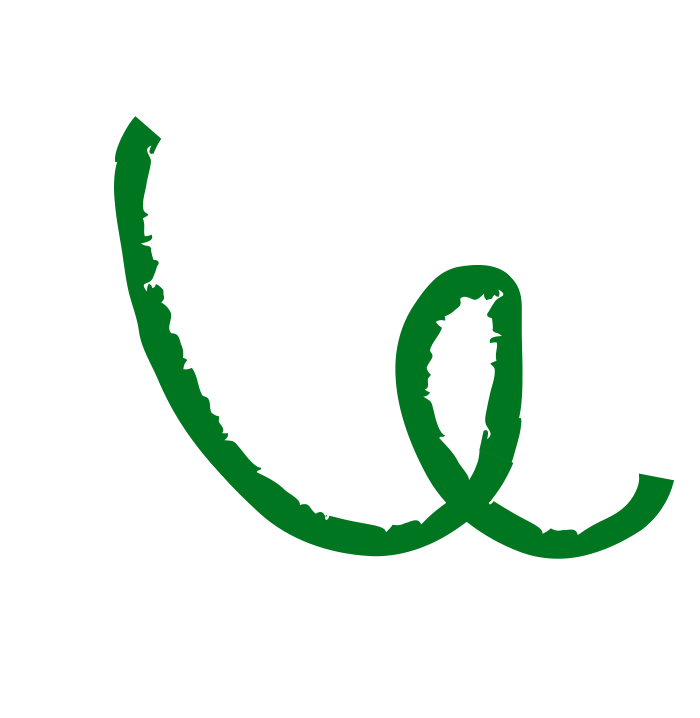 Find the multiples of numbers
Determine whether a number is a multiple of a given number
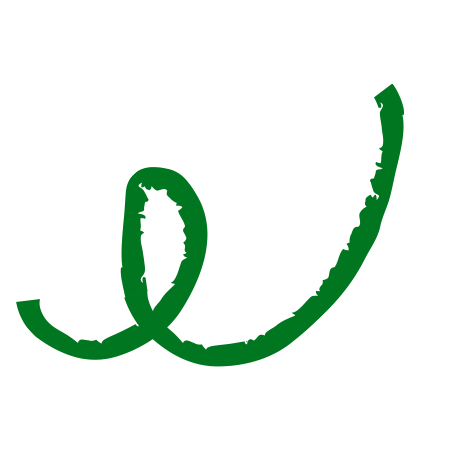 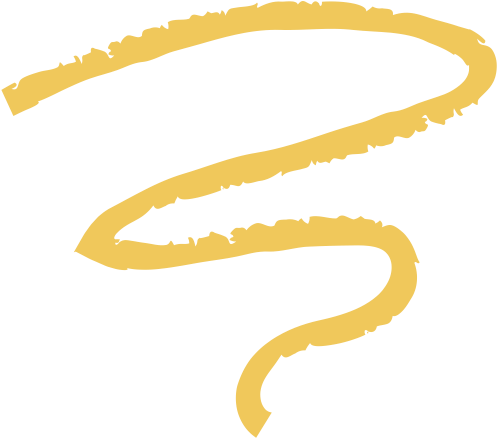 Let's practice more!
1
8
15
5
4
16
2
13
12
33
Which of the following are multiples of 4?
Hint!
18
21
36
6
20
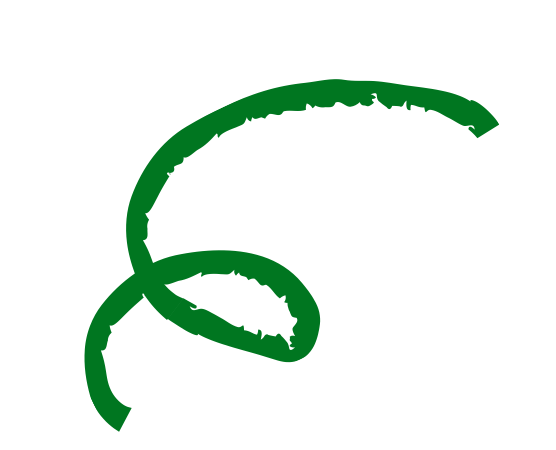 A multiple is a product of a given number and any whole number
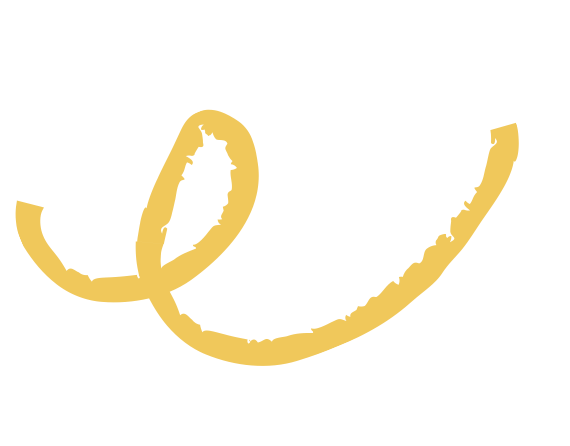 Example:
3 and 4 is a factor pair of 12 because 3 × 4 = 12.
What is a Factor Pair?
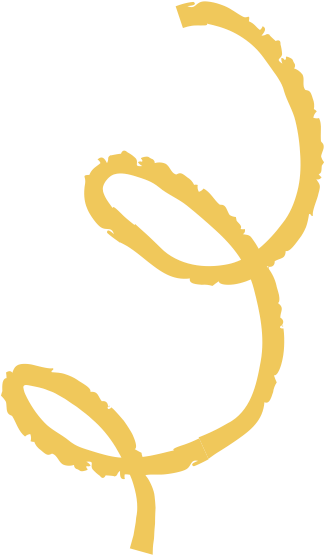 A factor pair is a set of two numbers that results to a product of a specific number.
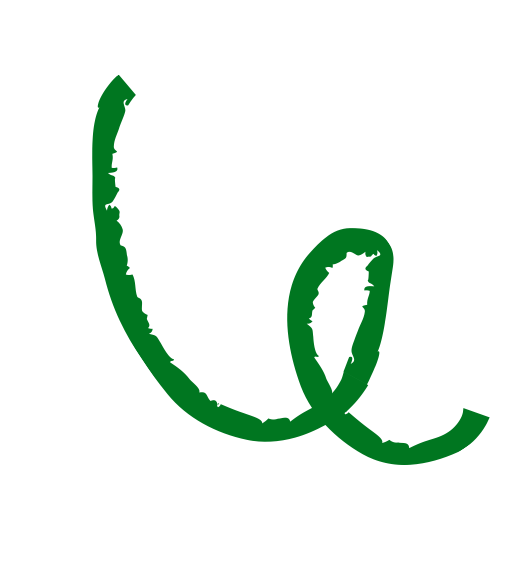 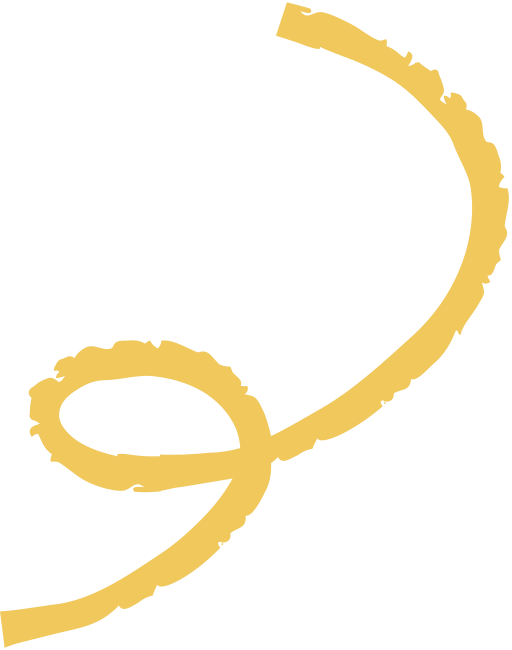 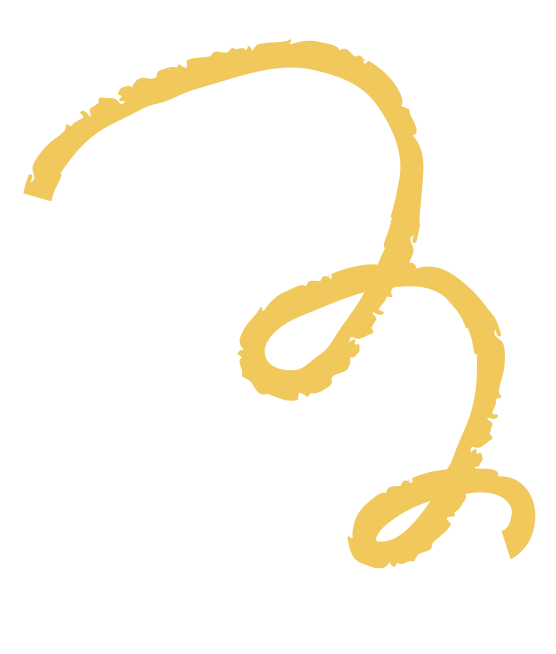 Discovery Time!
2 rows with 10 blocks each
4 rows with 5 blocks each
5 rows with 4 blocks each
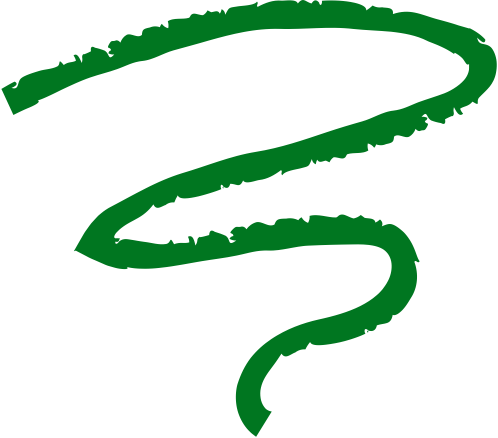 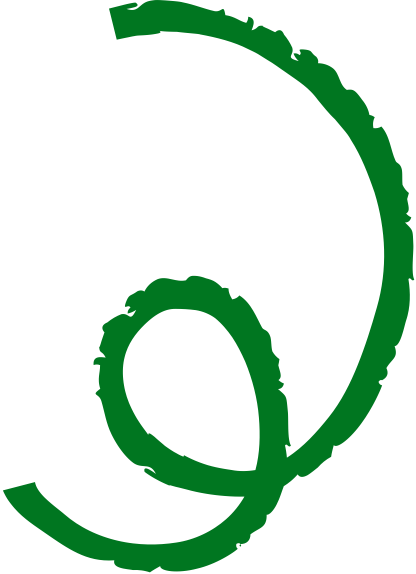 What is a Factor?
Example:
Factors of 6: 
1, 2, 3, and 6
Did you know?
1 is the smallest factor of all numbers
A factor is a number that, when multiplied by another number, results to a product.
It is a number that can divide a given number without a remainder.
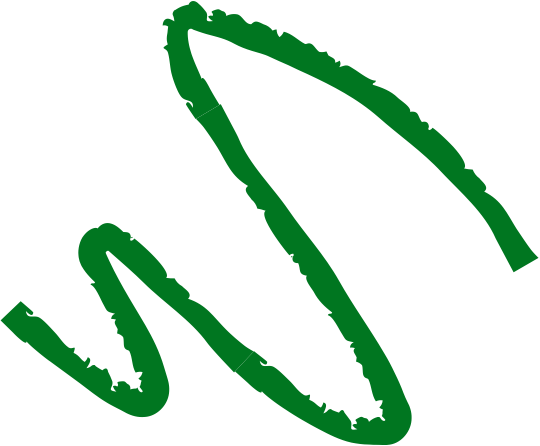 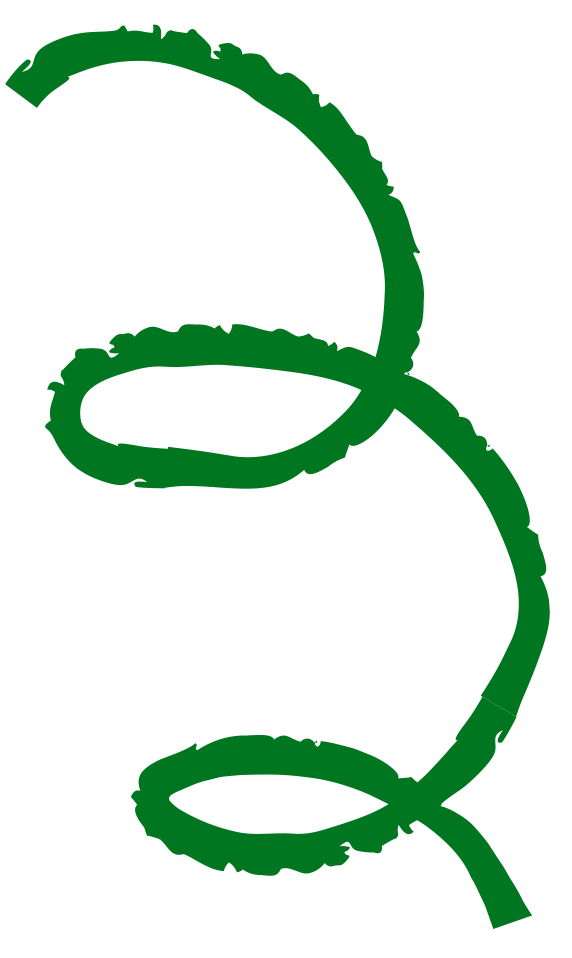 What is a Multiple?
Example:
=
=
=
=
=
=
=
=
=
=
3
6
9
12
15
18
21
24
27
30
3 × 1
3 × 2
3 × 3
3 × 4
3 × 5 
3 × 6
3 × 7
3 × 8
3 × 9
3 × 10
A multiple is the product of a given number and any whole number.
The smallest multiple of a number is the number itself.
Some of the multiples of 3 are 3, 6, 9, 12, 15, 18, 21, 24, 27, and 30.
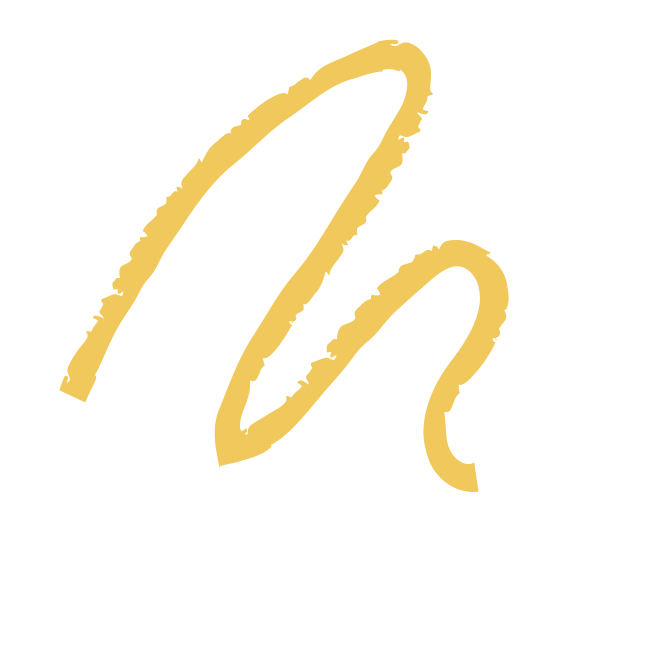 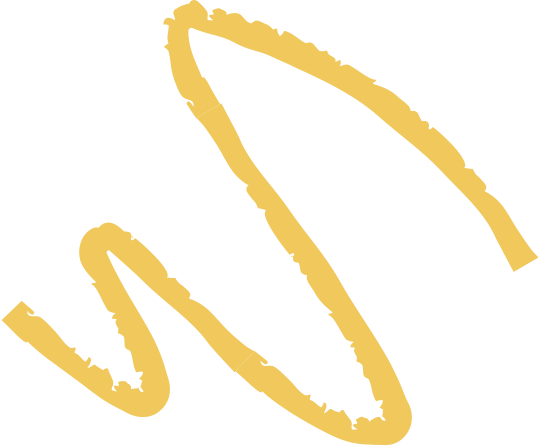 Relationship of Factors and Multiples
4 × 5 = 20
There are 20 blocks. The blocks can be arranged in an array of 4 rows with 5 blocks each. 

Since multiplying 4 by 5 results to 20, 
4 and 5 are factors of 20. 

This means 20 is a multiple of both 4 and 5.
factors
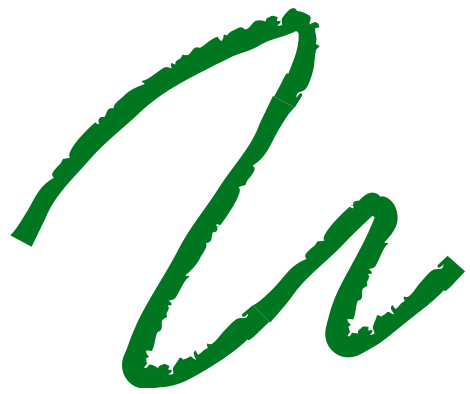 multiple of 4 and 5
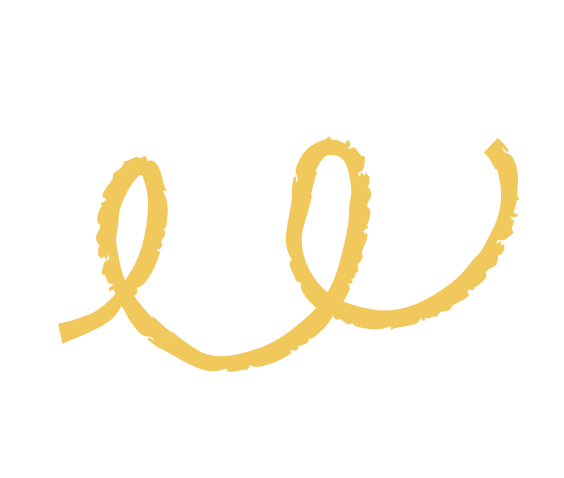 Activity: Factor Finder
Can you find all the factors of 45? 
Let's write it on the glasses!
Hint!
List all the factor pairs first.
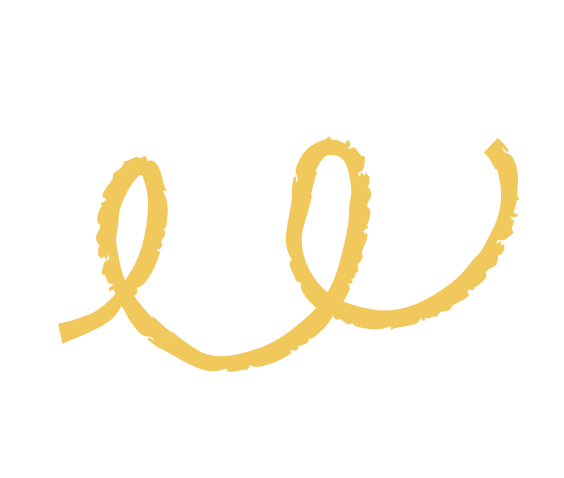 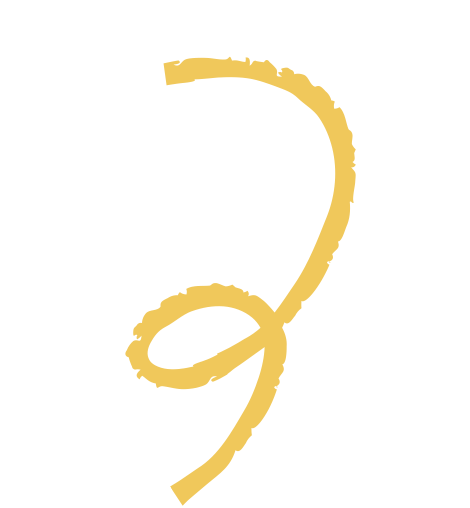 Recap
Factor
4 × 5 = 20
Multiple
A number that when multiplied by another number results to a product.
A product of a given number and any whole number.
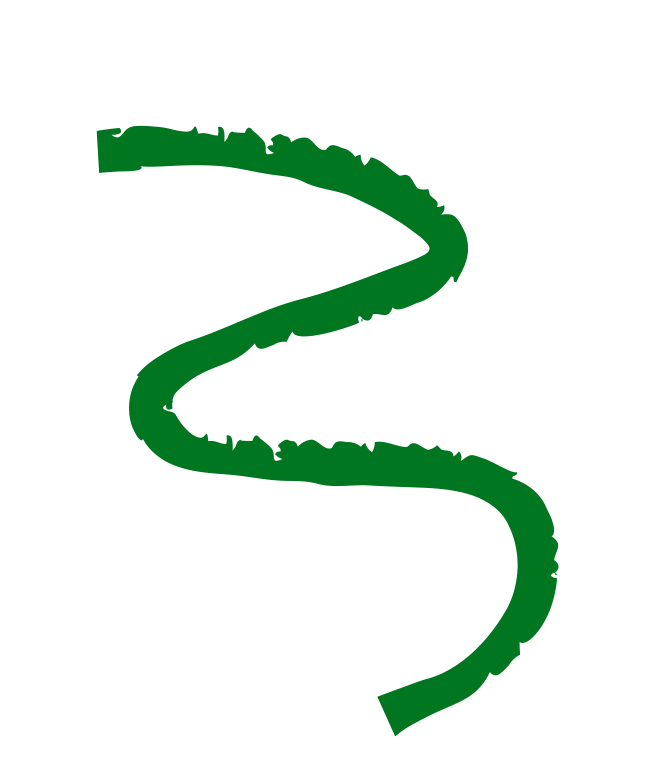 factors
multiple of 4 and 5
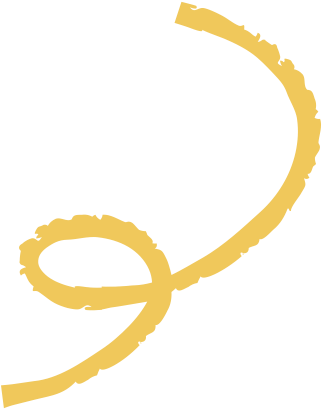 Stimulate your Thinking
Share your answer in our next session.
Between 1 to 100, which numbers possess a unique characteristic of having exactly two factors (1 and itself)?
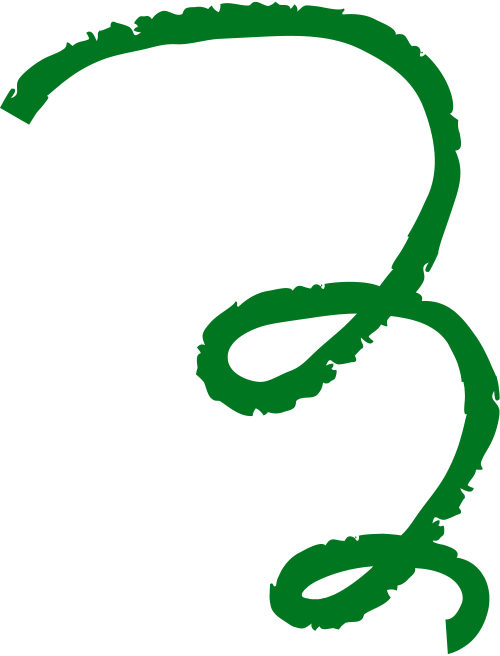 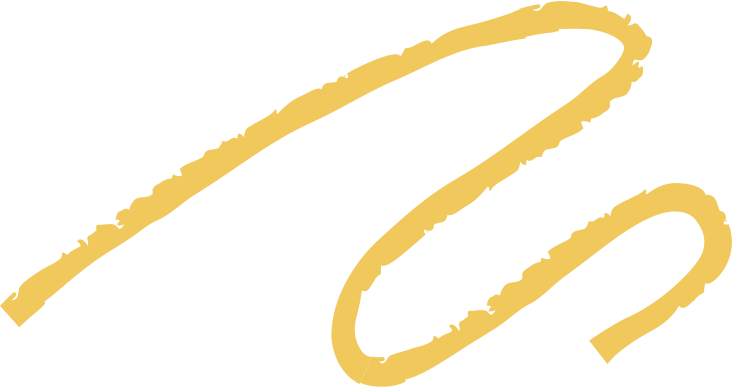 Resource Page
Use these design resources in your Canva Presentation.









You can find these fonts online too. Happy designing!
This presentation template uses the following free fonts:
Titles:  Caveat, Calistoga
Headers:  Calistoga
Body Copy: Sarabun
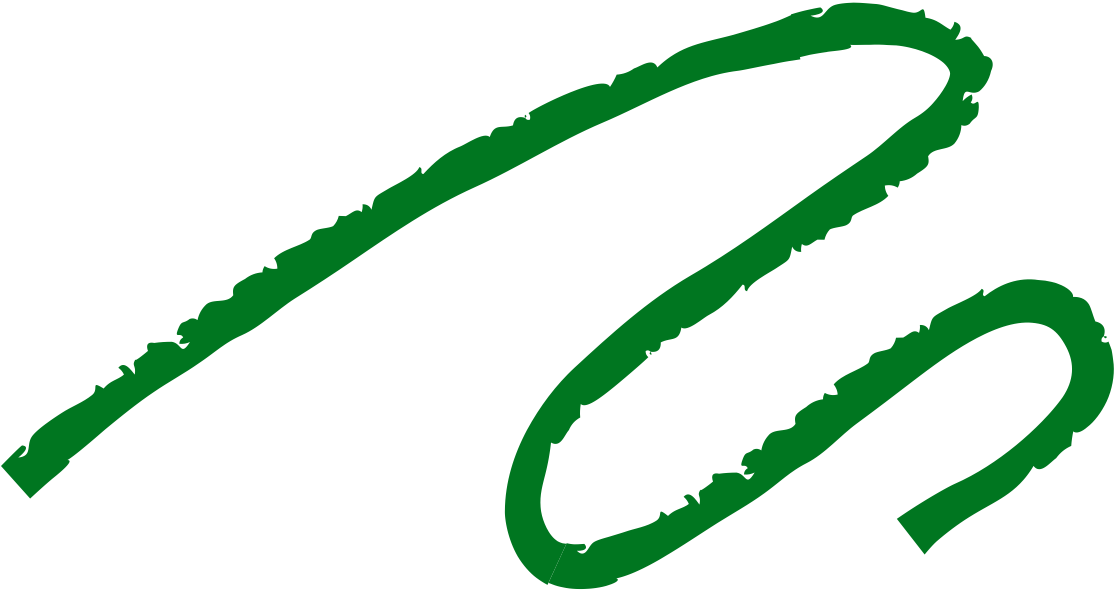 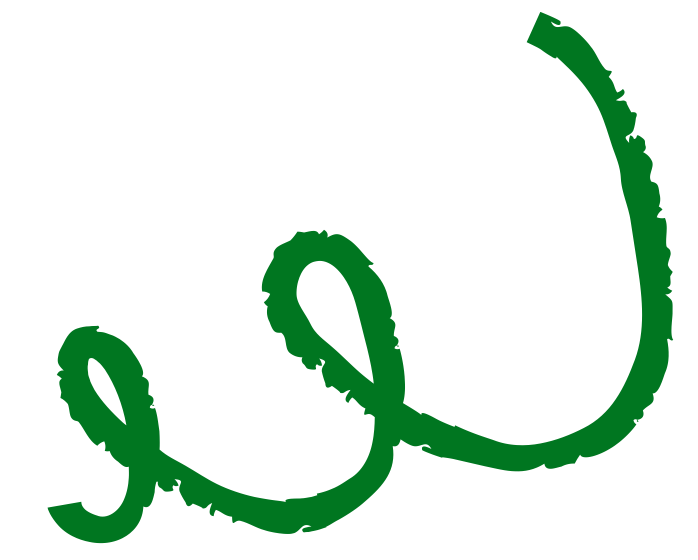 Credits
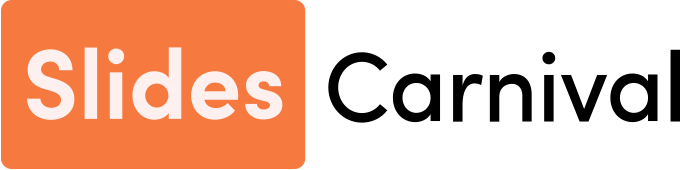 This presentation template is free for everyone to use thanks to the following:
SlidesCarnival for the presentation template
Pexels for the photos
Happy designing!
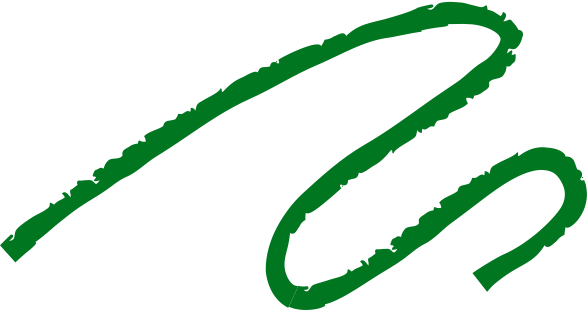